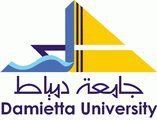 208M
Molecular Biology (1)
Dr. Heba Ebeed
2020
Damage, Repair and Mutation
DNA Damage: Causes and Effects
Mutations happen for several reasons.
1. DNA fails to copy accurately
2. External influences can create mutations
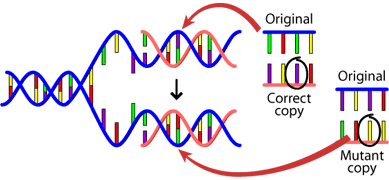 Mechanism of DNA repair
Mismatch repair
DNA damage repair mechanisms
Reversal of damage
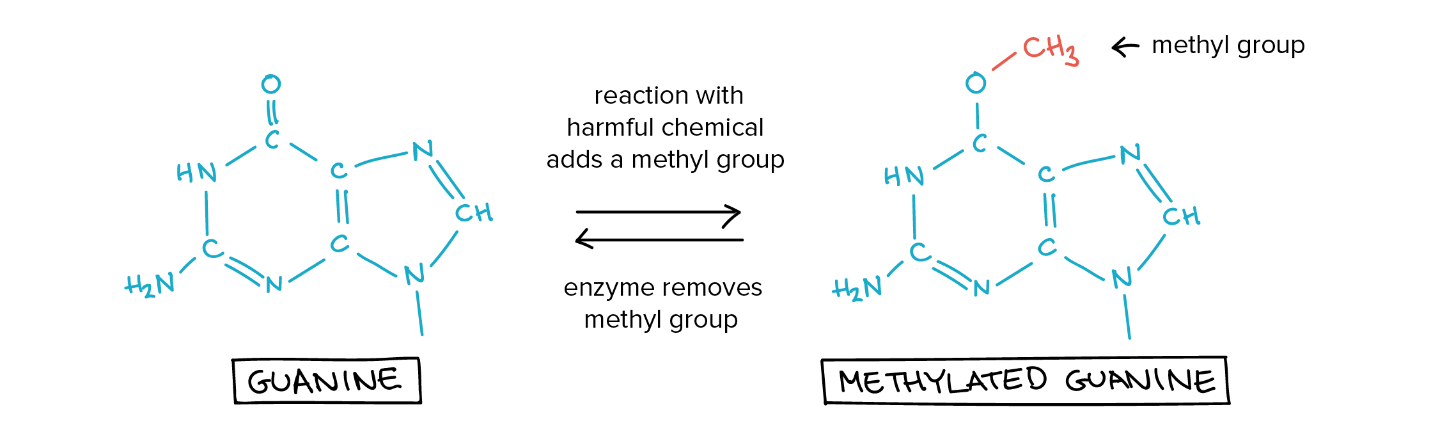 DNA damage repair mechanisms
Base excision repair
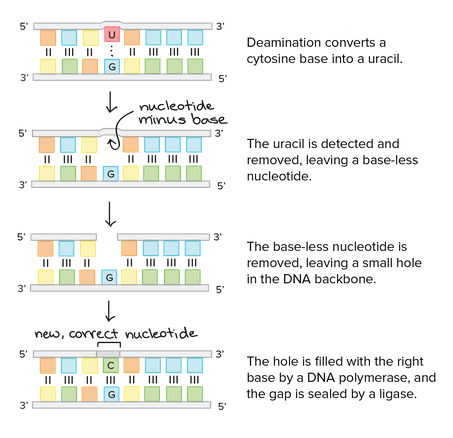 DNA damage repair mechanisms
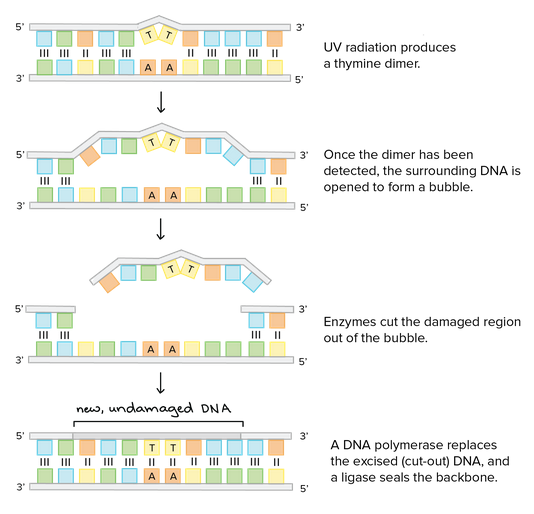 Nucleotide excision repair
DNA damage repair mechanisms
Double-stranded break repair
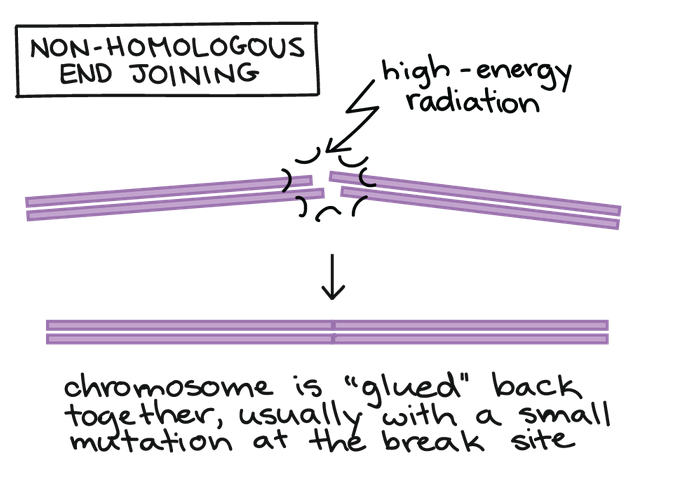